Stadetyper
Opstabling
Trugstade
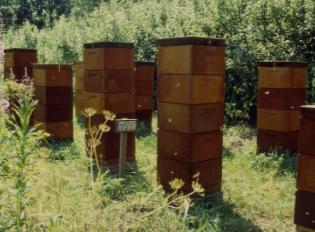 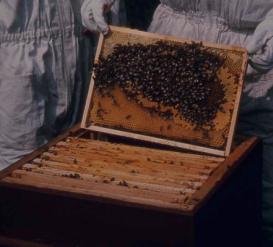 Trugstade
Fordele
Køn at se på	
Kan bygge selv
Let at udvide
Kan selv reparere
Plads til en ekstra familie om vinteren
Trugstade
Ulemper
Lidt dyrt at købe som ny
Svært at flytte (tung)
Træet kan rådne (skal vedligeholdes)
Låget står åben under et stort træk (indpakkes)
Hårdt for ryggen at bøje og løfte fra ’truget’
Opstabling
Fordele
Vejer ikke så meget	
Nemt at flytte
Let at udvide
Vedligeholdelsesfrit
Vejrbestandig
Opstabling
Ulemper
Ikke så køn at se på
Svært at reparere selv
Hårdt for ryggen at løfte honning magasiner op og ned når der er hentet meget honning
[Speaker Notes: MEN MAN KAN VÆLGE NOGET HELT ANDET – se Jørgens billeder fra Poland!]
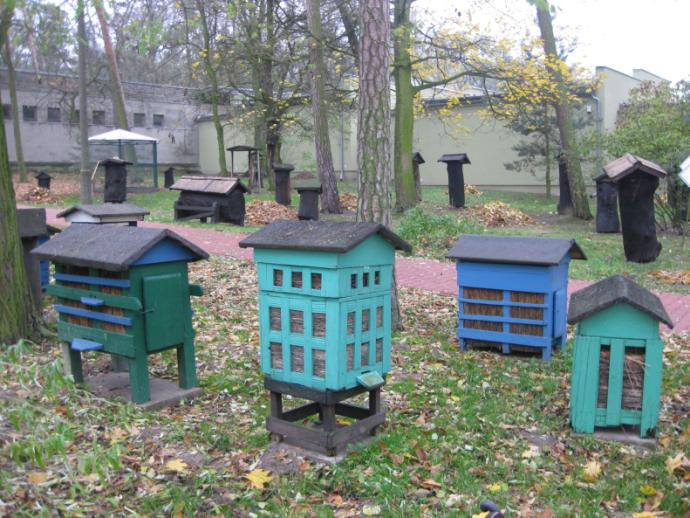 [Speaker Notes: Jørgen Skouboe’s billeder fra Polske Biavls Museum]
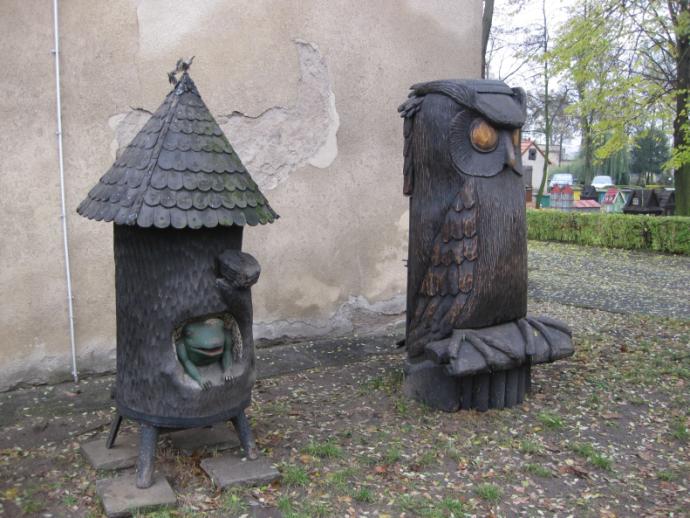 [Speaker Notes: Jørgen Skouboe’s billeder fra Polske Biavls Museum]
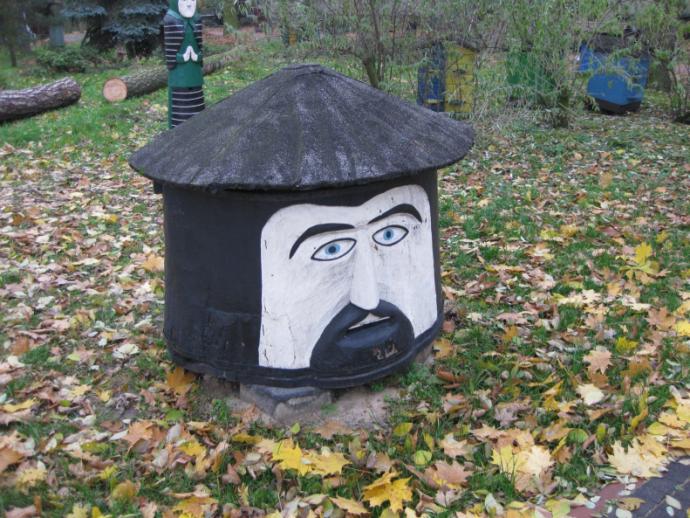 [Speaker Notes: Jørgen Skouboe’s billeder fra Polske Biavls Museum]
Rammer
[Speaker Notes: Husk at vise de forskellige rammer!

Alle disse optegnelser findes i Eigil Holms bog ’Lærebog i Biavl’
Mest af interesse hvis du selv vil lave rammer – f.eks. hvis foreningen organisere et ’sløjdværksted’ på en af folkeskolerne.]
Rammer
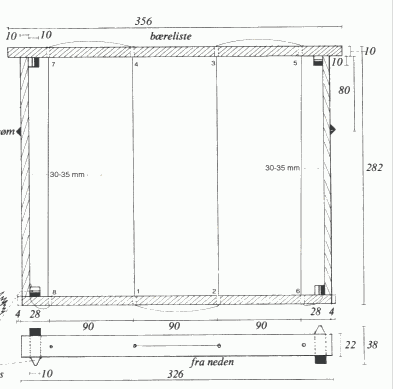 [Speaker Notes: Alle disse optegnelser findes i Eigil Holms bog ’Lærebog i Biavl’
Mest af interesse hvis du selv vil lave rammer.]
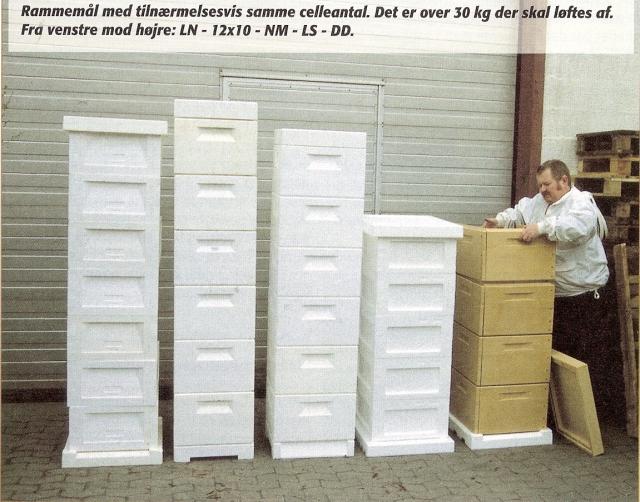 Sammenligning af Stadetyper
LN	  12X10	     NM	      LS	      DD
[Speaker Notes: Klaus Langschwager (Sønderjylland) i TfB januar 2009 Stadehøjder ved samme indhold]
Løfteteknik
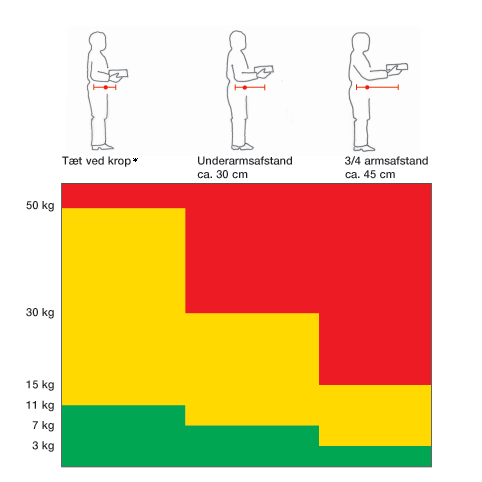 [Speaker Notes: Risikoen for skader ved tunge løft af fyldte honningmagasiner….
Gul felt – være forsigtig.  
Rød felt – PAS PÅ! 
Valget af rammemål har indflydelse på hvor tunge magasinerne bliver.]
[Speaker Notes: De forskellige stadetypers magasinvægt (uddrag fra Roskilde Biavlerforenings hjemmeside)]
Rammer
Vigtigt at huske!
Rammemål skal passe til magasinerne
Hold dig til en type magasin/rammemål
Brug rustfri tråd
Vokset skal også passe til rammerne
Brug voks fra ’Grøn pulje’
Pesticidfri og uforfalsket
Trugstade
Opstabling
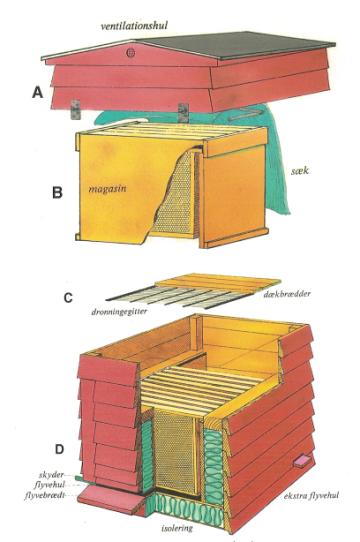 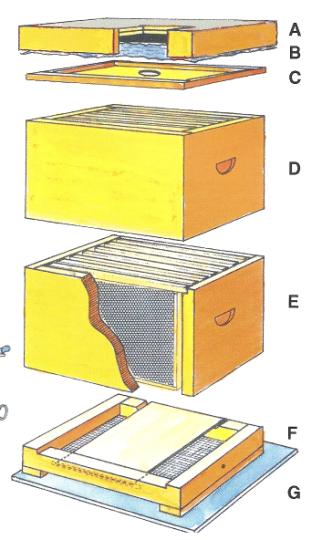 [Speaker Notes: Grund Principperne i driften er de samme for begge stader:

EN SMAGSSAG HVAD MAN KA’ LIDE OG HVAD MAN VÆLGER

God isolering så bierne kan overvintre
Plads til udvidelse når der kommer et ’træk’.

SKIFT
”Hvor får man udstyret fra?”
UDLEVERE BROCHUREN BEGYNDERPAKKEN 2009]
BEGYNDERPAKKEN
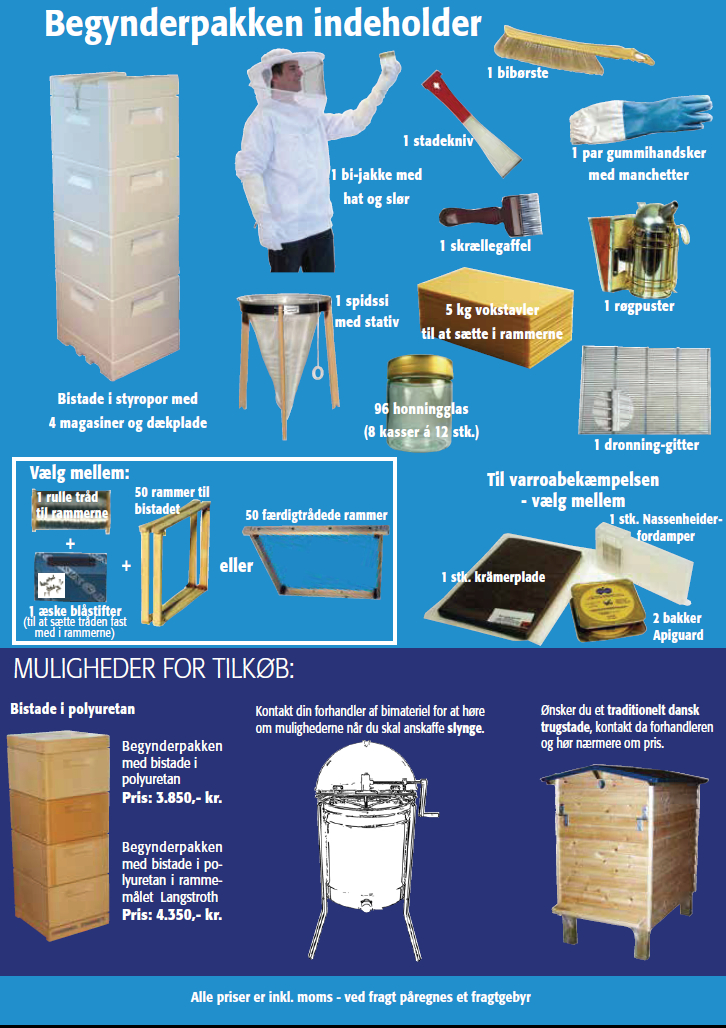 Med Begynderpakken får du også:
 De første 100 etiketter med dit navn (udfyld en deklaration)
 ’Lærebog i Biavl’ eller DVD’en Biavl for Begyndere

Derudover kan man have brug for:
 Loddeapparat til voks
 Bitømmerplade
 Skrællebakke
 Slynge
 Rørepind eller boremaskine med snegl til at røre honning
 Keilerkasse til dronningproduktion
 med mere ….

Hvad skal man bruge til røgpusteren?
 God lighter/gastænder
 Gammel lærredsæk eller
 Tobaksplante (hos forhandler)
 Rejnfan (findes i naturen)
[Speaker Notes: UDLEVERE DBF BROCHUREN ’BEGYNDERPAKKEN’
Forudsætning for at kunne købe det er at man er medlem af DBF.]
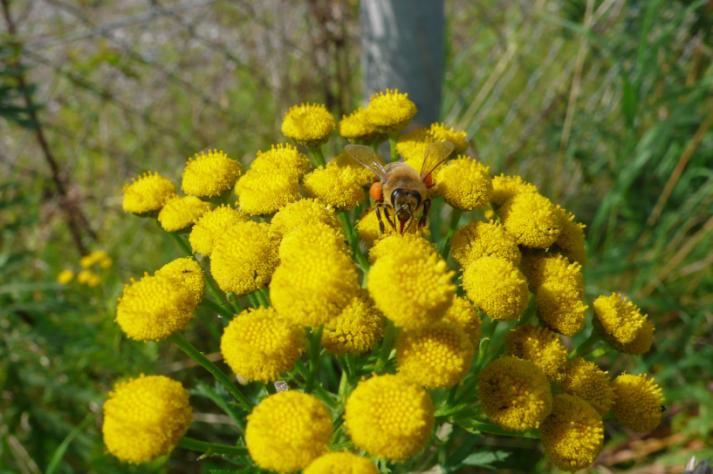 Rejnfan
[Speaker Notes: SEND RØGPUSTEREN RUNDT]